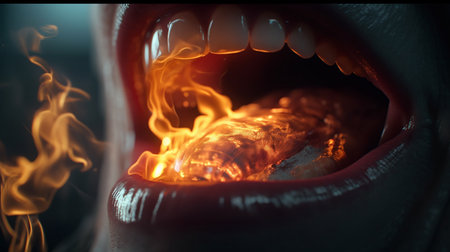 Gossip:from the heart to my speech
GOSSIP DEFINED
Biblical synonyms include: Whispering, Backbitting, and Slander
Lies, unconfirmed facts, spreading of secrets and speech that concerns subjects that are none of our business
Its immediate consequences include fighting and a lack of love for my neighbor
WHAT FUELS GOSSIP
I want to satisfy my flesh
I want to harm another
A lack of purpose for my time
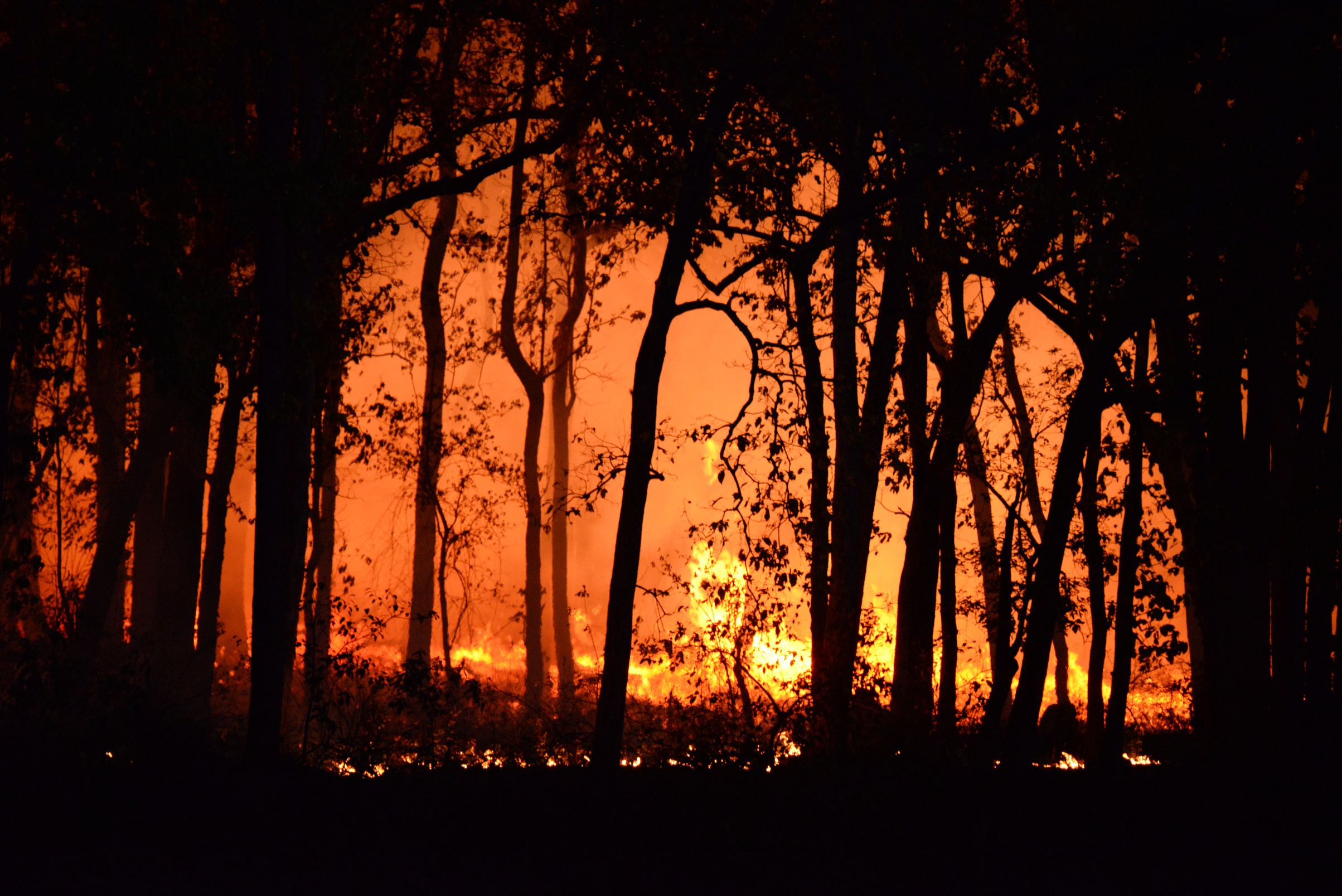 PUTTING OUT THE FIRE
What  Is A Healthy Amount Of Information?
It is not gossip to warn against public facilitators of sin

It is not gossip to seek aid for a problem when you go to the right source

When spreading information, seek the welfare of the subject matter
Have You Been Buned?
Bring it to God

Consider what was said but know that God is the judge

Act however you can with all gentleness